Møder ang. trivselsbarometer og sygefraværsstatistik i samarbejds- og arbejdsmiljøudvalgSidst redigeret februar 2021
”Gode råd” – spørgsmål til behandling af Trivselsbarometer
2
”Gode råd” – spørgsmål til behandling sygefraværsstatistik
3
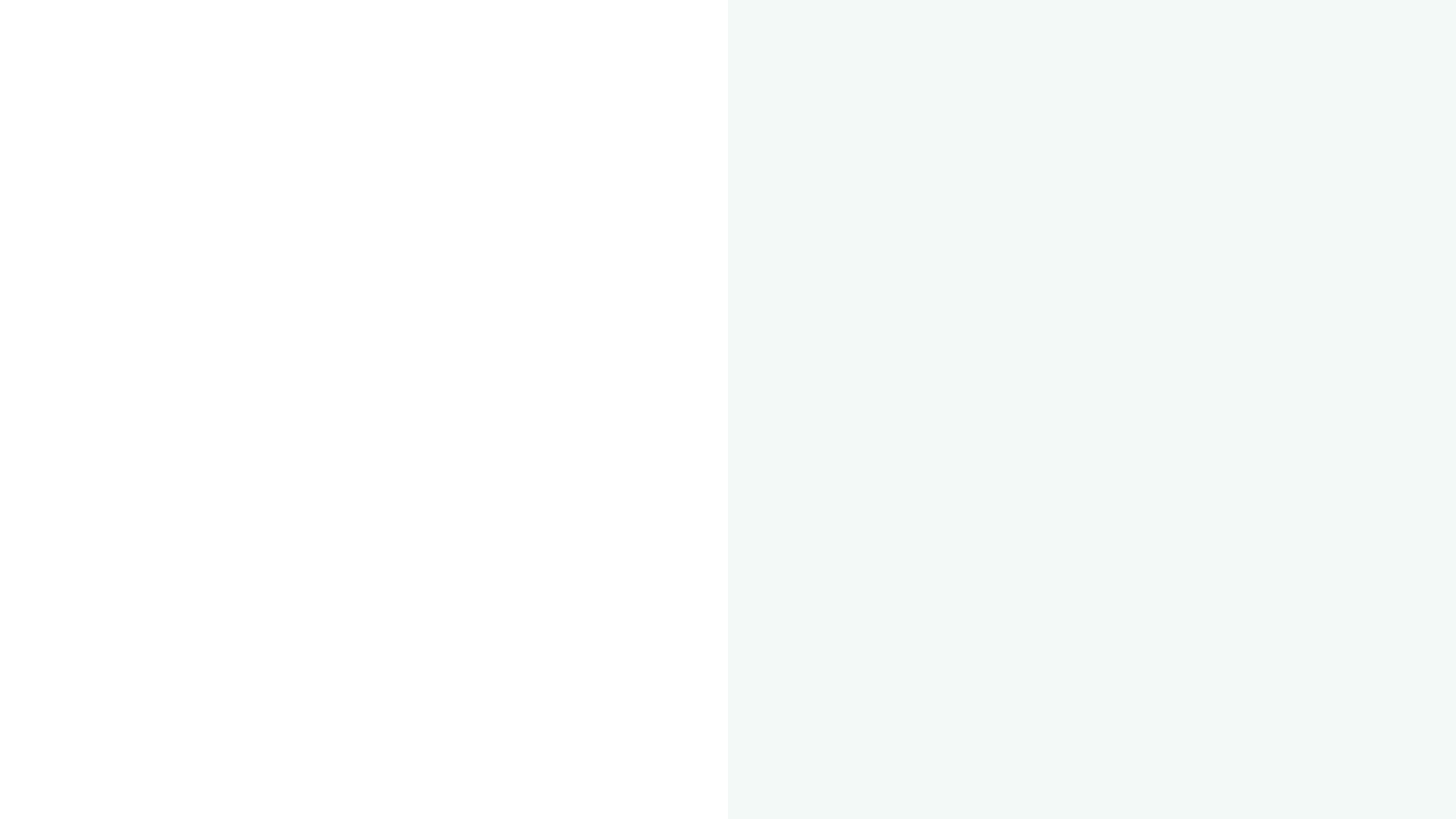 Hvad så nu - handlinger?
4
Sygefravær 
Hvis vi skruer tiden et år frem, hvilke kategorier ønsker I at flytte jer mest på: Samlede sygefraværsdage, kort/langt sygefravær, langtidsfriskfrekvens, andet?
Hvilke handlinger kalder det på (eks. lokale initiativer, information, nærværs-/kulturarbejde, kompetenceudvikling i



Hvordan kan handlingerne eksekveres i forbindelse med APV-kortlægning og/eller arbejdsmiljødrøftelse?
Hvem skal ellers involveres?
Hvordan kan Arbejdsmiljøgruppen, FSU/Dekanen/Sekretariatet/andre understøtte dette?
Trivselsbarometer
Hvis vi skruer tiden et år frem, hvilke spørgsmål/scorer ønskerI at flytte jer mest på? 
Hvilke handlinger kalder det på (eks. lokale  initiativer, information, nærværs-/kulturarbejde, kompetenceudvikling m.m.)


Hvordan kan handlingerne eksekveres i forbindelse med APV-kortlægning og/eller arbejdsmiljødrøftelse?
Hvem skal ellers         involveres?
Hvordan kan Arbejdsmiljøgruppen, FSU/Dekanen/Sekretariatet/andre understøtte dette?